Civil Rights Data Collection(Federal Report)
Maine DOE Data Team Webinar
Alexandra Cookson – Data Quality Trainer
Kimberly Hall – Data Systems Manager
Agenda
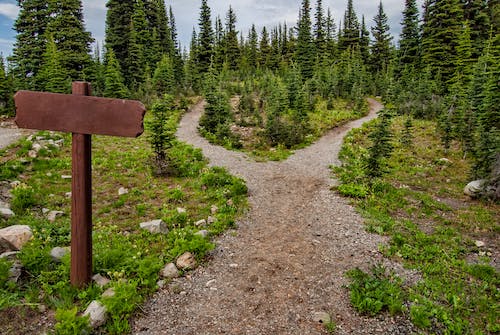 What is the CRDC?

Overview of State uploaded CRDC elements
LEA and School Level

CRDC Reporting Resources

Overview of CRDC Resource Center

Questions
CRDC Overview
“The CRDC is a longstanding and important aspect of the U.S. Department of Education Office for Civil Rights' overall strategy for administering and enforcing civil rights laws that prohibit discrimination based on race, color, national origin, sex, disability, and age by schools, school districts and other entities that received Federal financial assistance from the Department.” (Civilrightsdata.ed.gov/about/crdc)
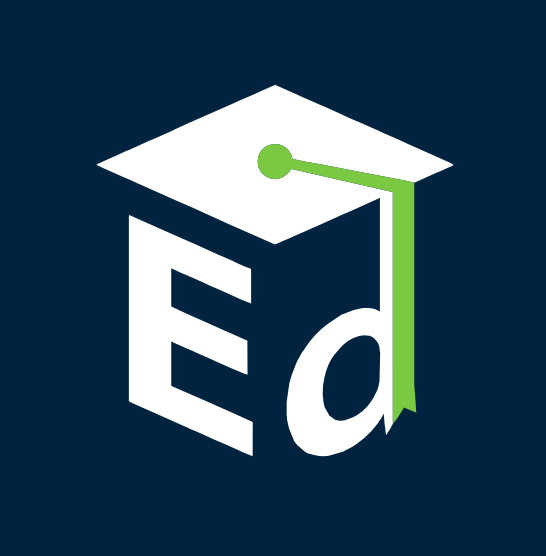 State of Maine Data Upload
The Maine Department of Education (MDOE) will be uploading 1,045 school level elements and 20 LEA level elements based on data that has been previously reported to the MDOE. 

MDOE will not be uploading all elements of this report, LEAs will need to upload any data that is not included in the MDOE upload.
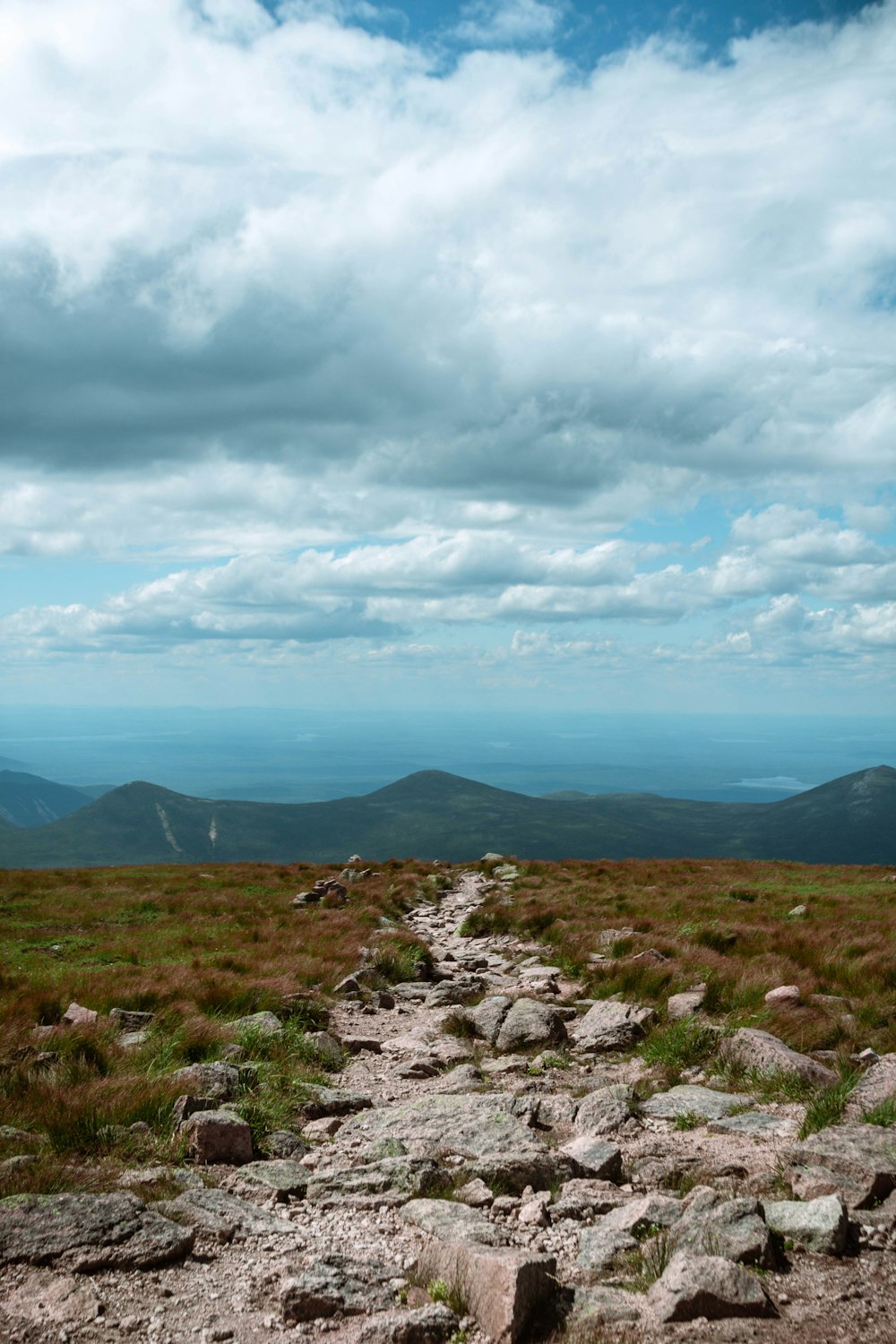 LEA Data (SAU/District)
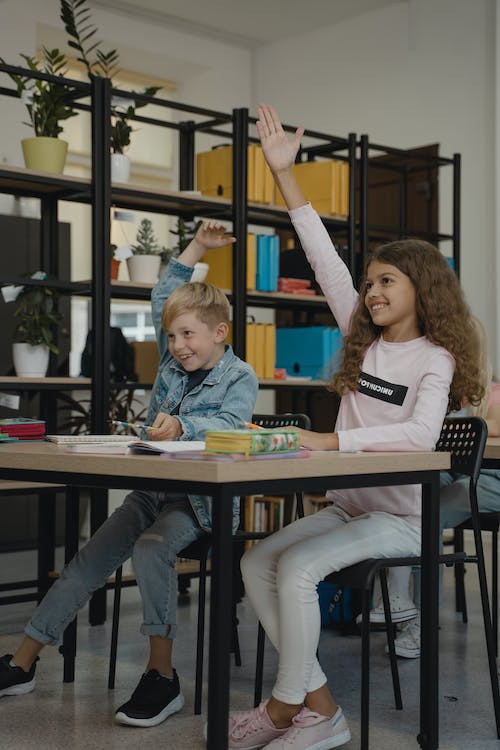 School Data (School/Student)
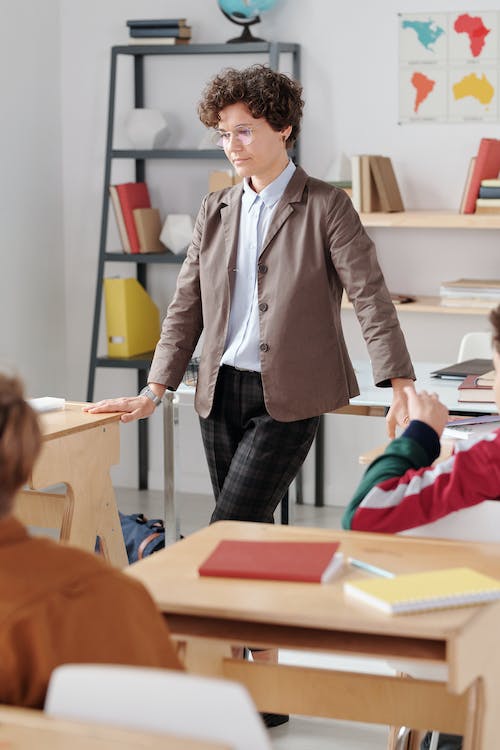 School Data cont. (Staff)
School Data cont. (Behavior)
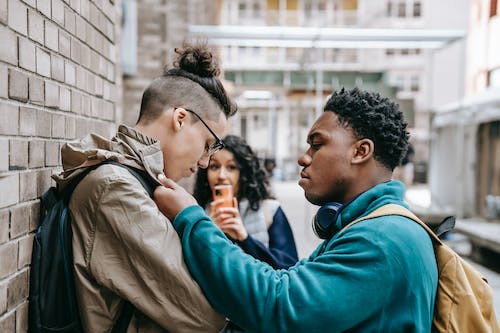 State Upload
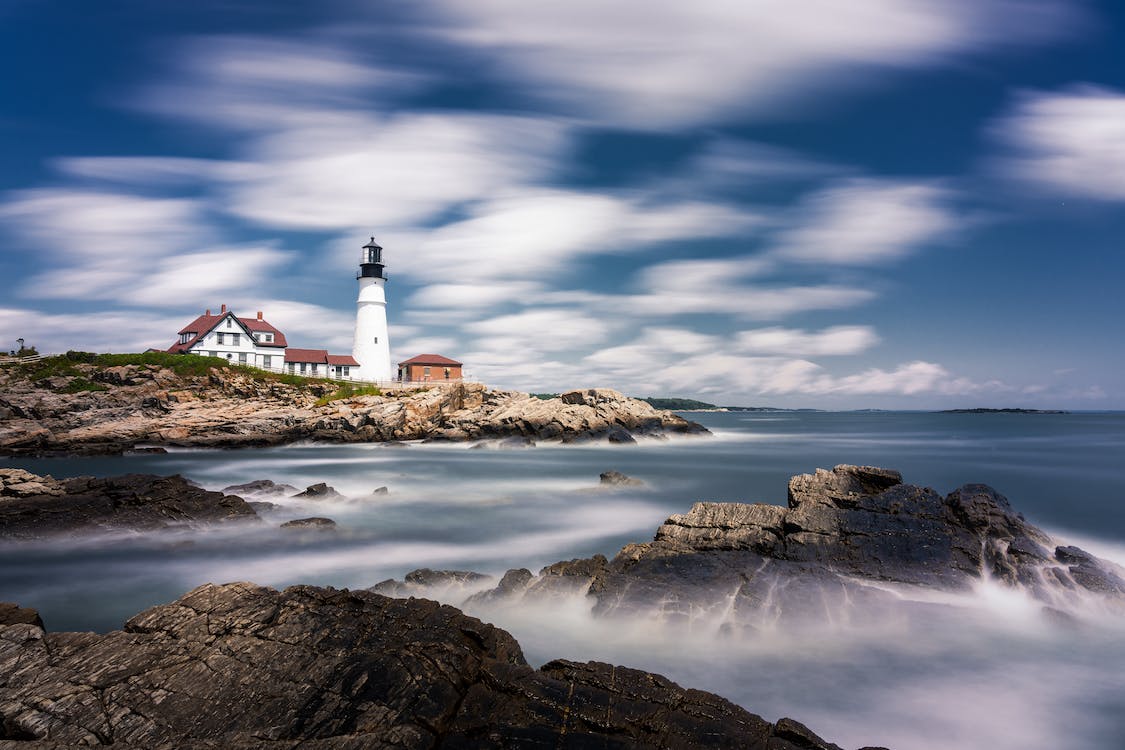 Maine DOE will be uploading data for LEAs this week (12/4-12/8)

The CRDC report opens for LEAs on Monday, December 11, 2023
Due February 26, 2024

File Specifications from Maine State Upload (Excel File)
Resources
https://crdc.communities.ed.gov

Partner Support Center 
855-255-6901 
Hours 9am-5pm ET
crdc@aemcorp.com
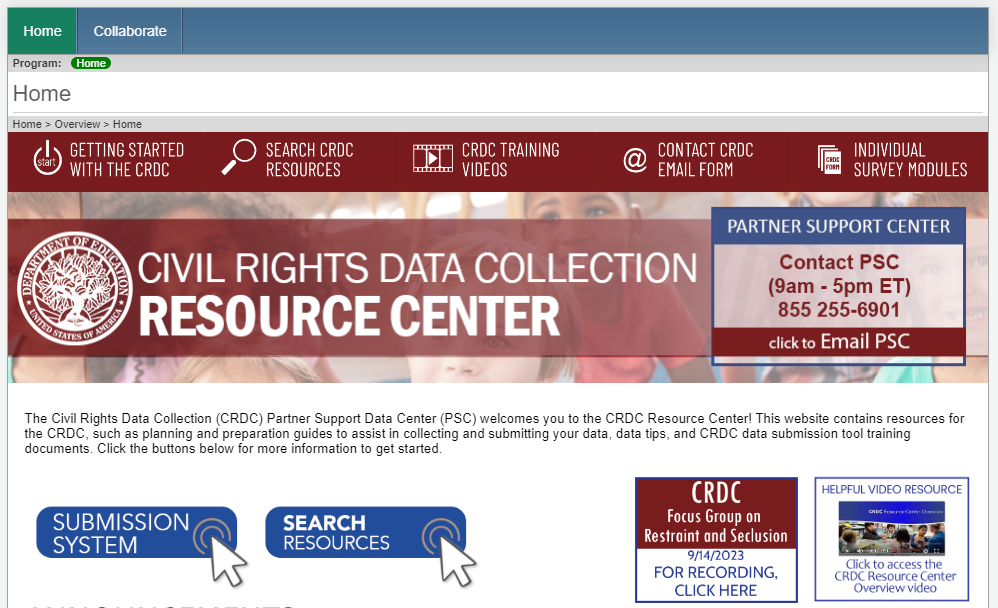 Questions?
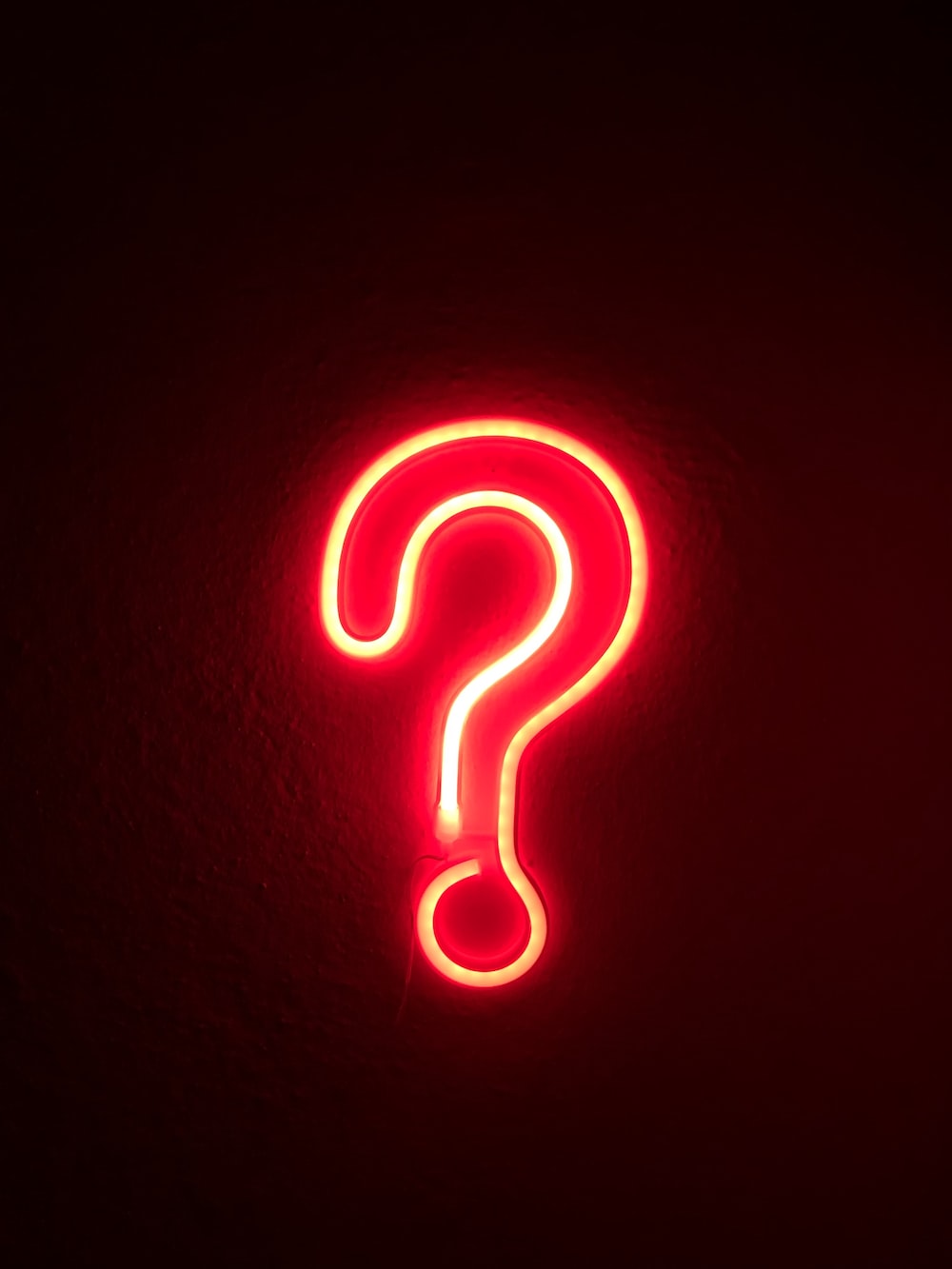 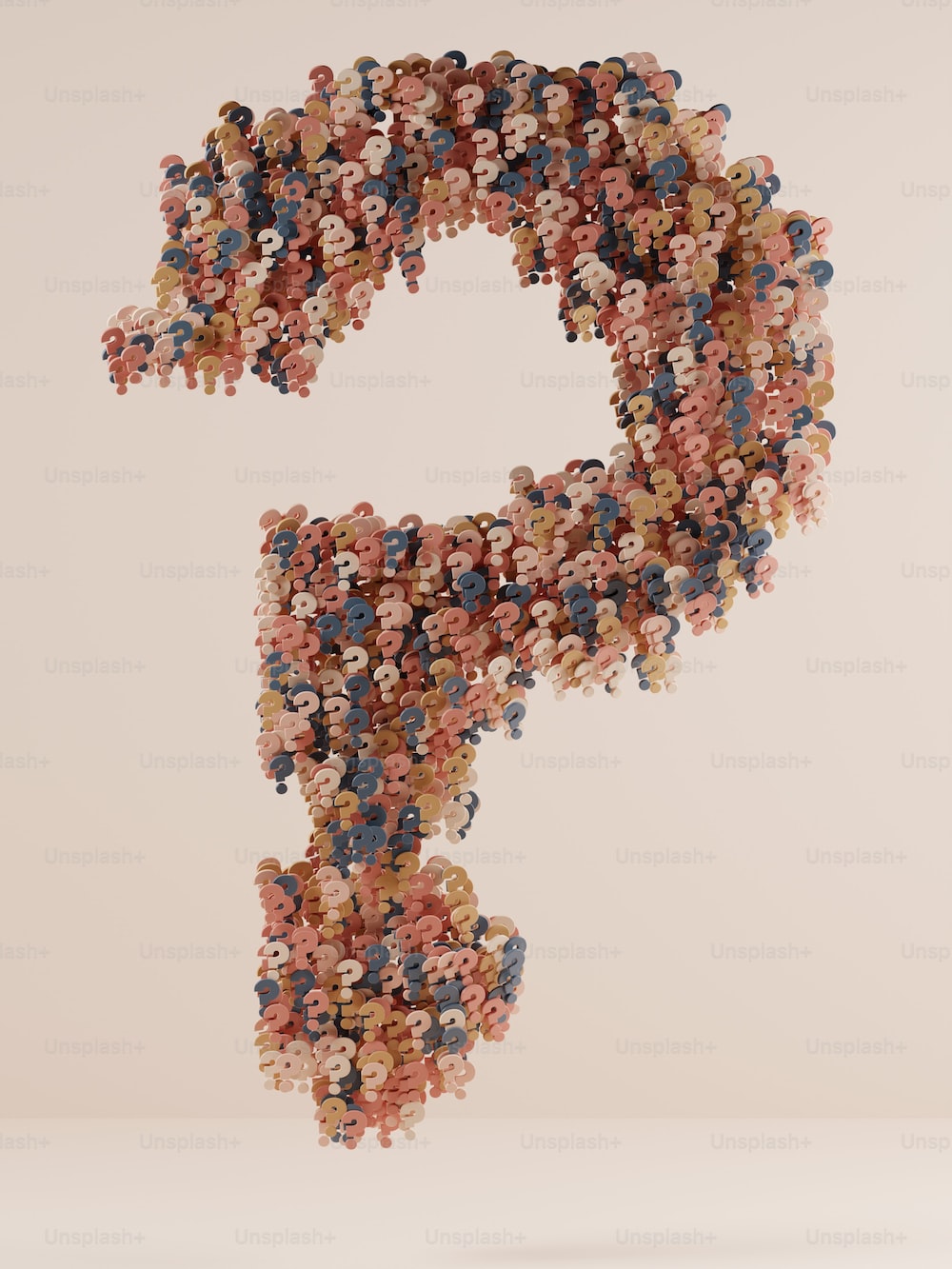 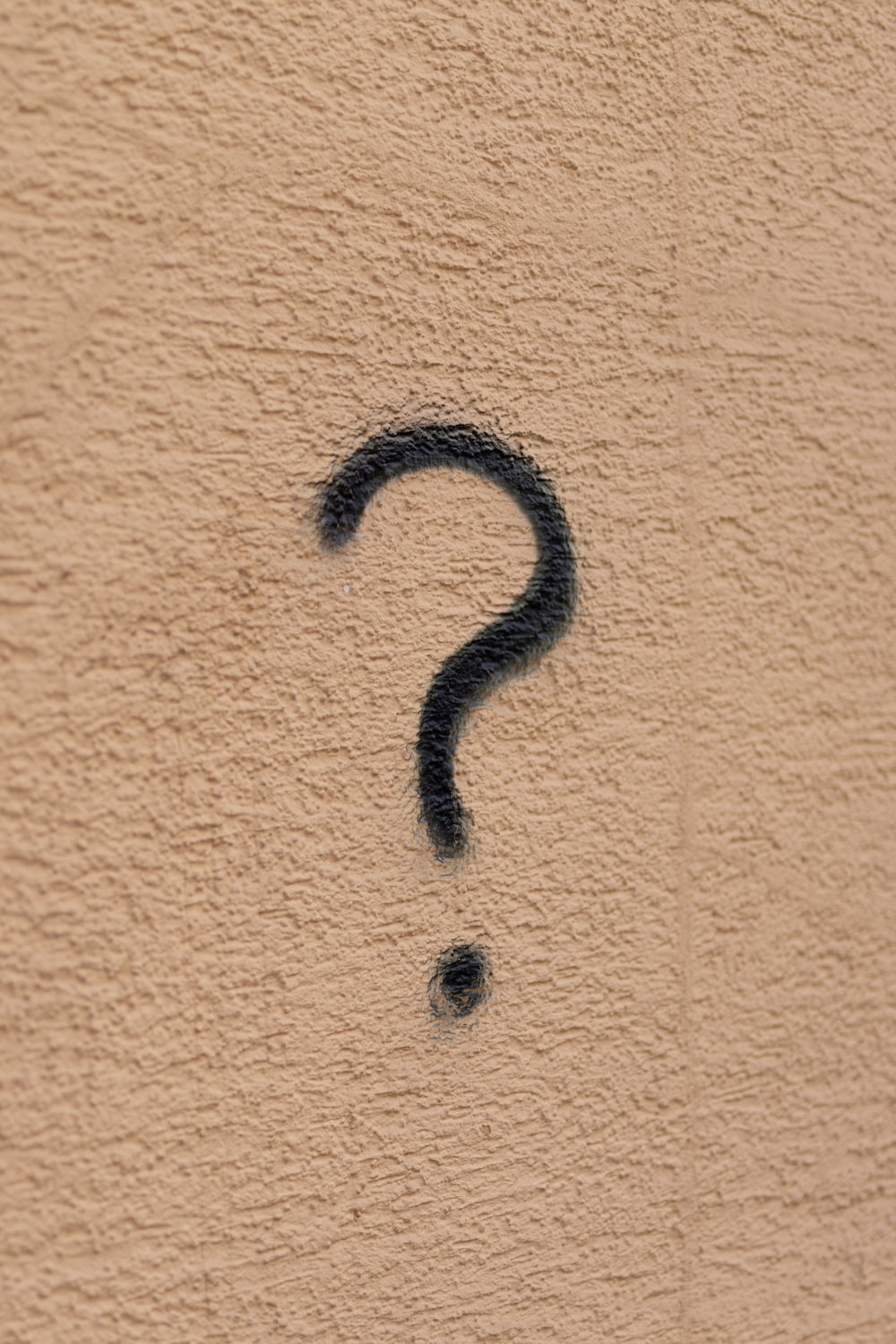